Василь Куриленко
1930 - 2011
Батьки. Перші повоєнні роки
Дружина Віра1957 р.
Василь Куриленко
м. Могилів-Подільский 1953 р.
Василь  та  Віра Куриленки
Кінець 1950-х рр.
В. Куриленко. На Десні. 1956 р.
В. Куриленко. Покинутий  дім
В. Куриленко.  Левонова  хата
В. Куриленко.  Повінь  на  Десні.  1966  р.
В. Куриленко. Рідна хата
В. Куриленко. Мамині квіти
В. Куриленко. Етюд дружини Віри. 1960 р.
В Ленінграді. Ермітаж. 1964 р.
1965  р.
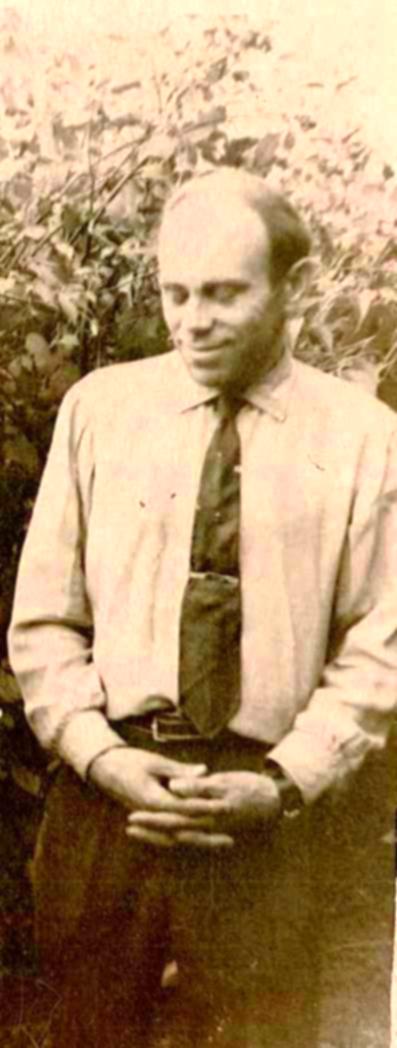 В. Куриленко.  Вечірній  туман.  1969  р.
В. Куриленко. Взимку. 1970 р.
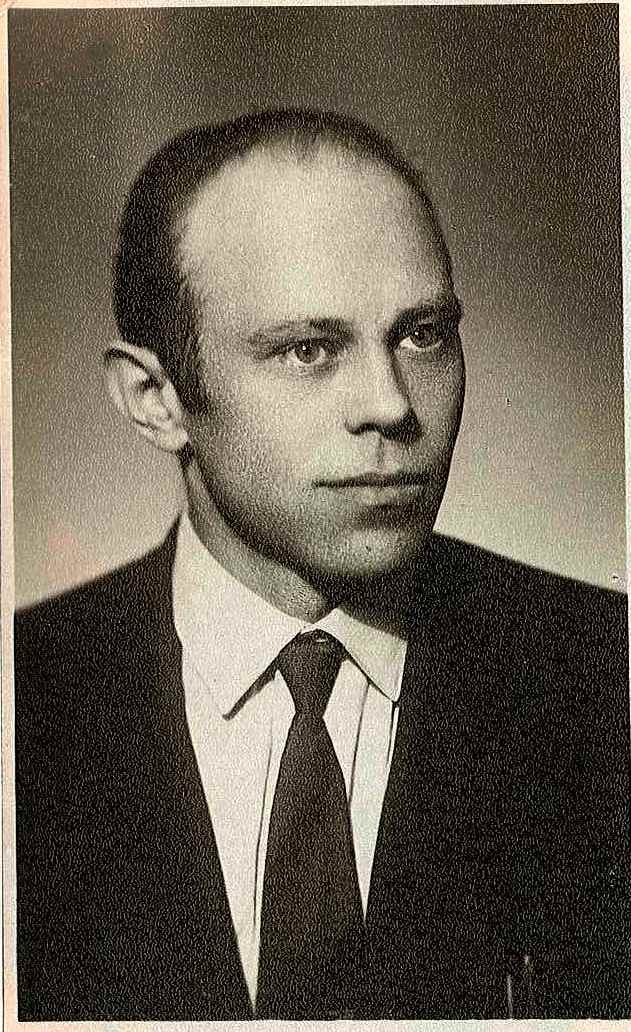 1972 р.
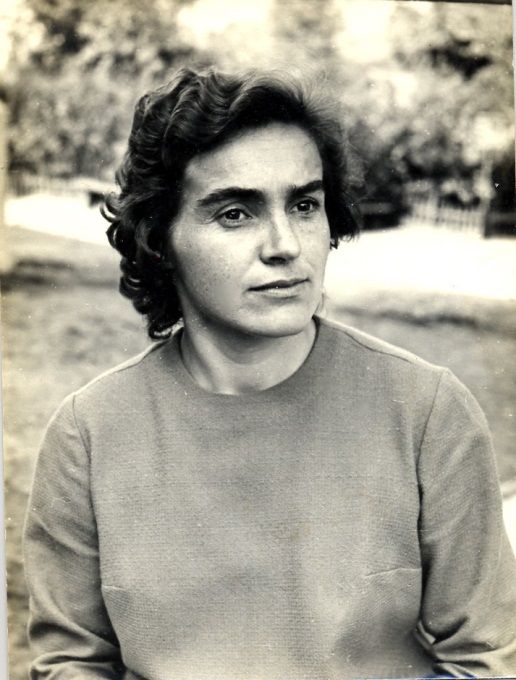 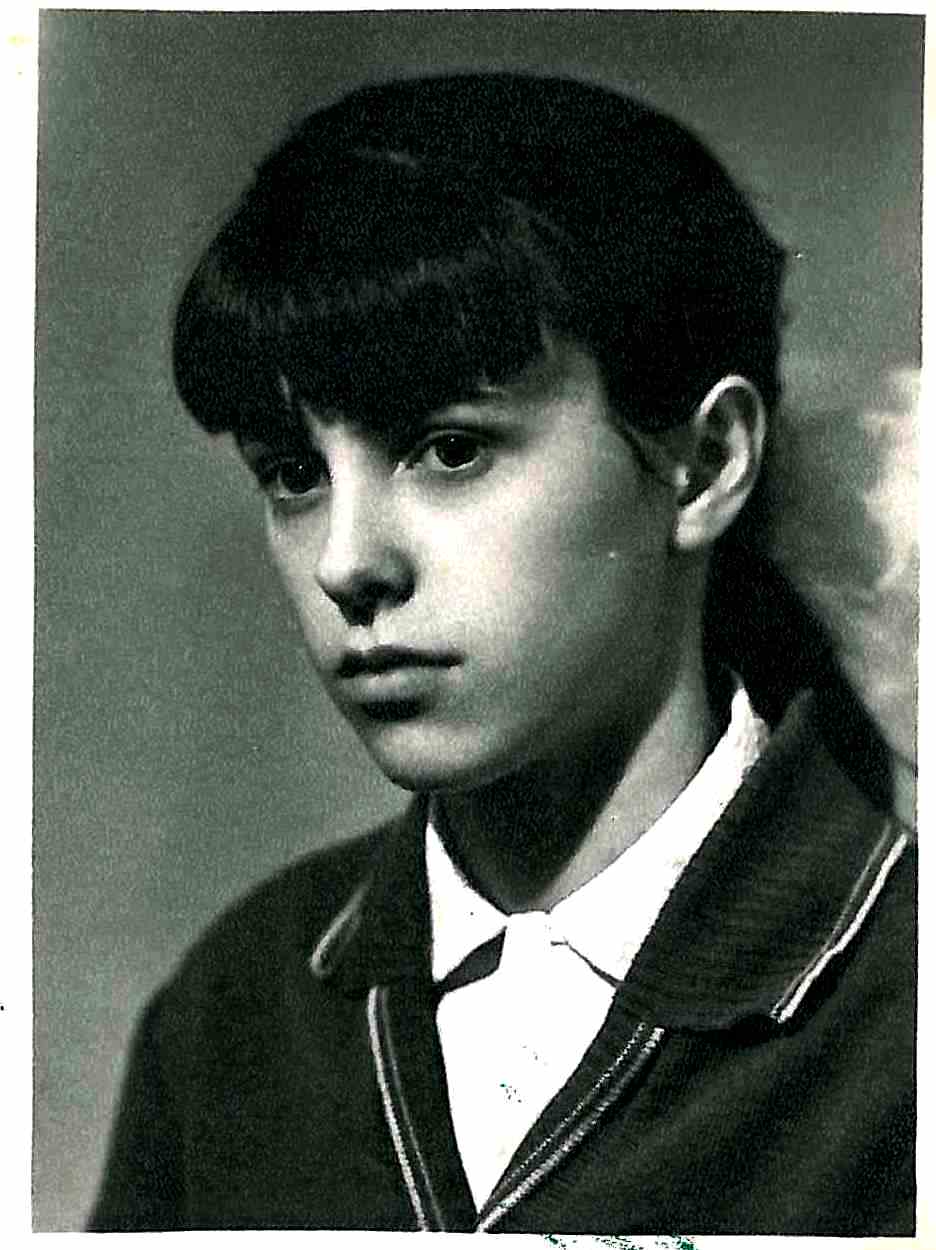 Мезинський музей
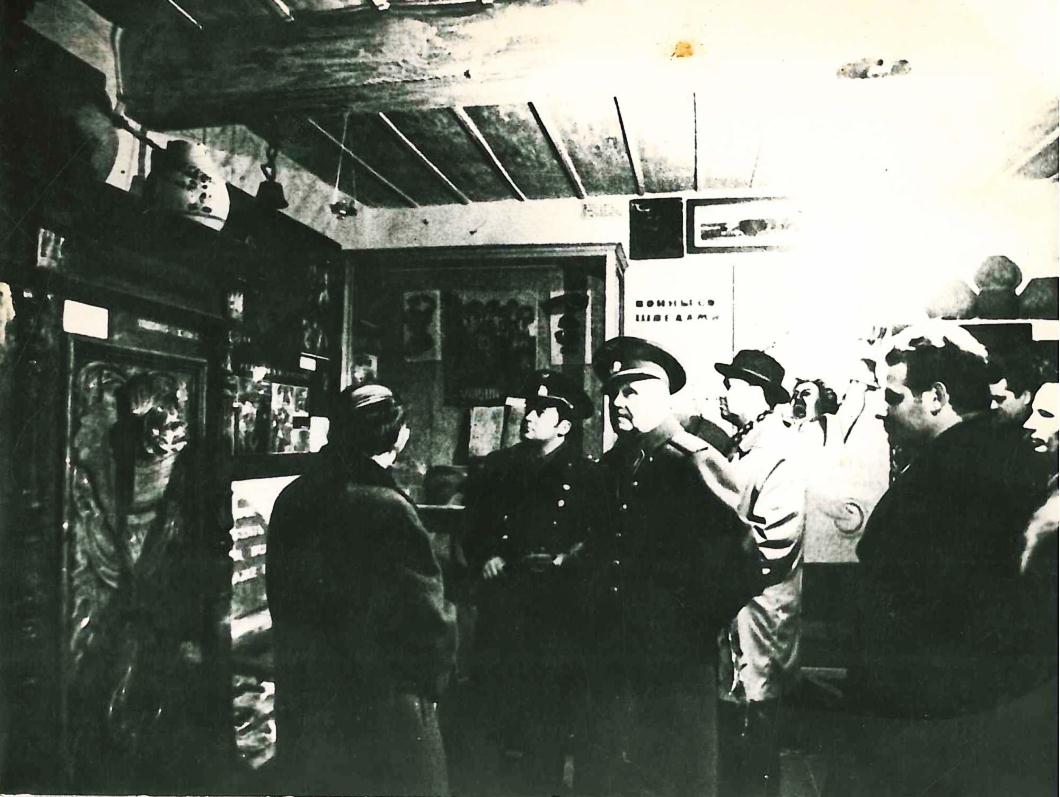 Маршал Руденко і космонавт Романенко
В. Куриленко.  Вид з вікна. 1975 р.
В. Куриленко.  Весна.  1977  р.
В. Куриленко.  Осінній клен.  1979  р.
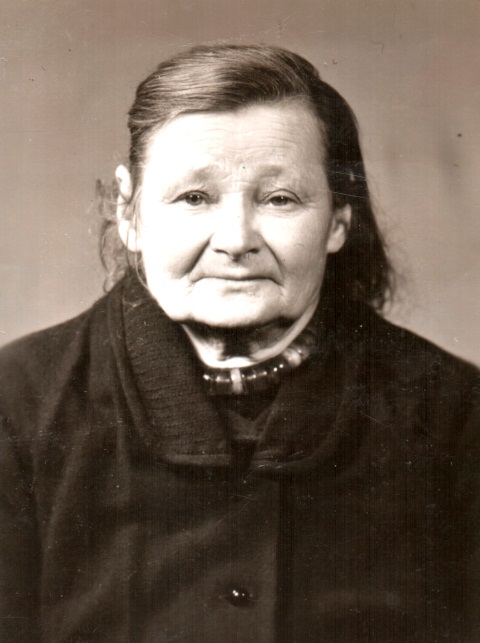 Куриленко
Єлисей Іванович
1909 - 1989
Ольга Іванівна
1910 – 1996
Віра Якимівна
1936 – 1996
Василь Єлисейович 
1930 - 2011
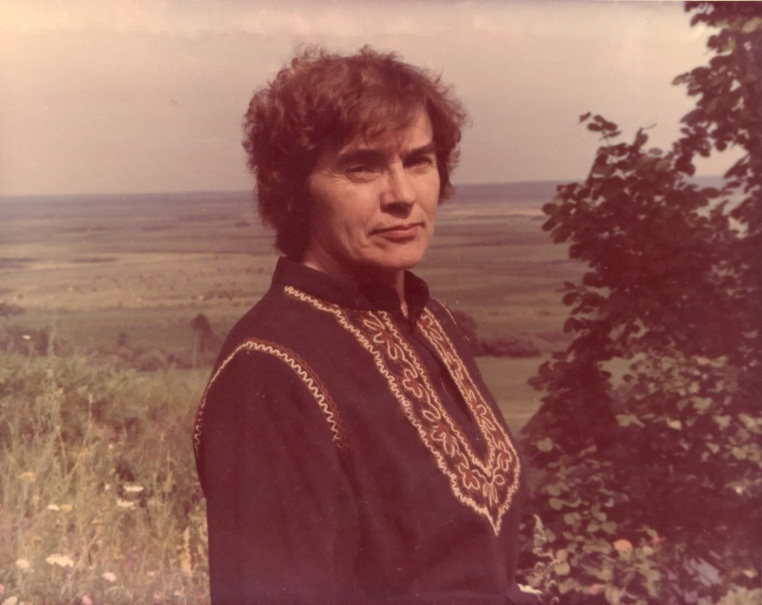 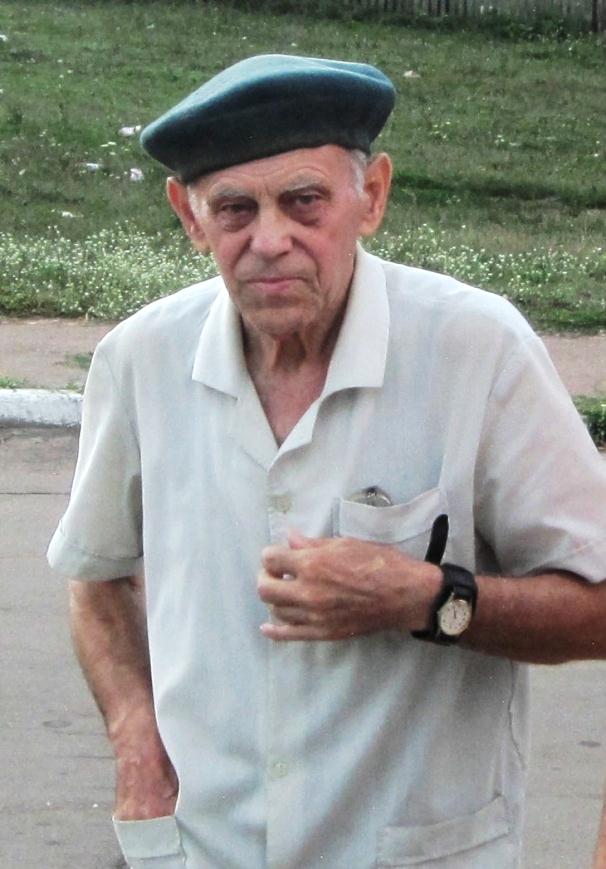